Welcome tO THETier 2 COACHES’ MEETing!
GETTING STARTED:

Update your display name in Zoom to read: [Your School], [Your Name] (e.g., Eastside HS, Joe Clark)
Complete the ATTENDANCE
Bookmark link to find training resources at : SEB PBIS Tier 2 Academy 

In the chat, share a favorite holiday tradition.
~15%
[Speaker Notes: LINKS for today: 

Attendance 
https://edc.co1.qualtrics.com/jfe/form/SV_5BiXqi4bxzOCMS2
New team member communications survey - https://edc.co1.qualtrics.com/jfe/form/SV_db8zhNj6NJ3eXga

EDC Website for SEB Academy 
https://sebacademy.edc.org/

Event Evaluation (at the end)
https://edc.co1.qualtrics.com/jfe/form/SV_cBF9GI7gVEBsfSC]
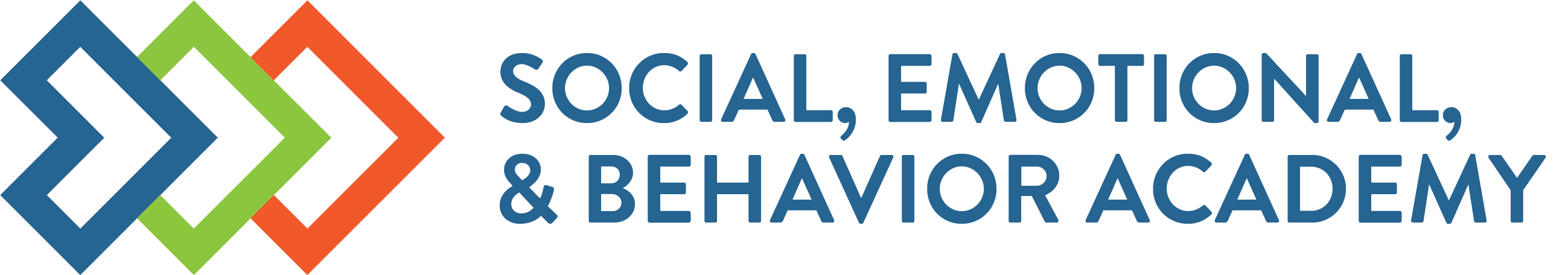 PBIS Coaching MeetingTIER 2, Year 1December 2022
Marcie Handler & Katie Meyer

with support from NEPBIS Network, May Institute & Broad Reach Consulting
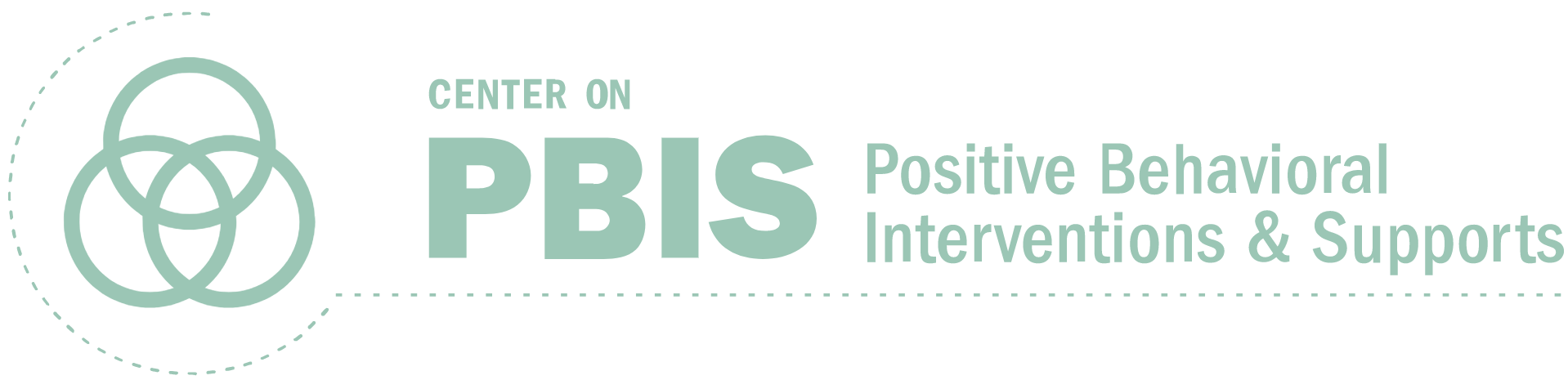 [Speaker Notes: Add trainer names for your event]
ACKNOWLEDGEMENTS
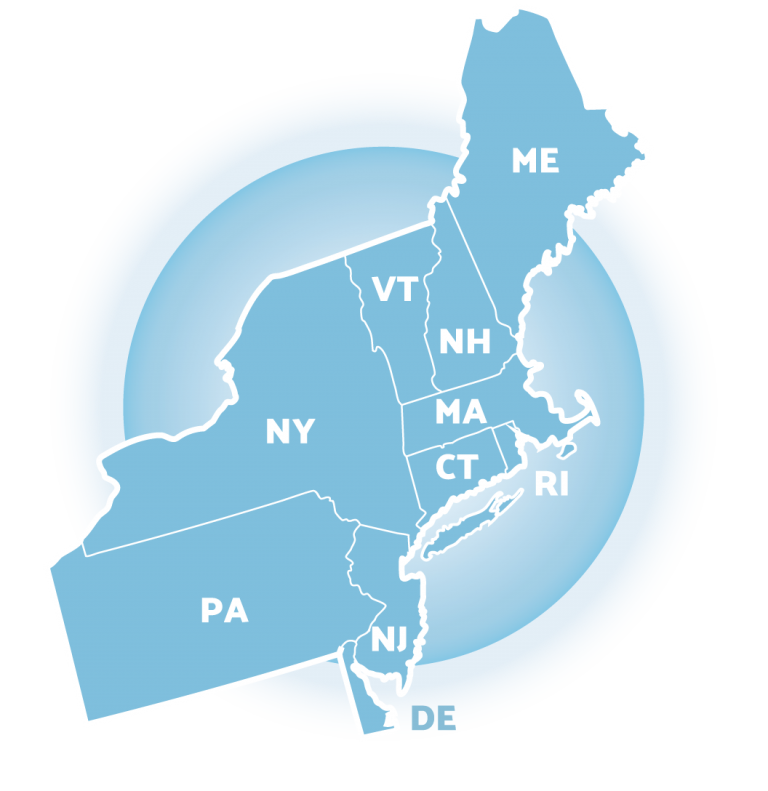 Northeast PBIS Network (nepbis.org)
01
Michigan Integrated Behavior & Learning Support Initiative
02
Dr. Heather George & FLPBIS
03
Missouri PBIS
04
Drs. Leanne Hawken, Deanne Crone, & Rob Horner
05
06
Midwest PBIS Network
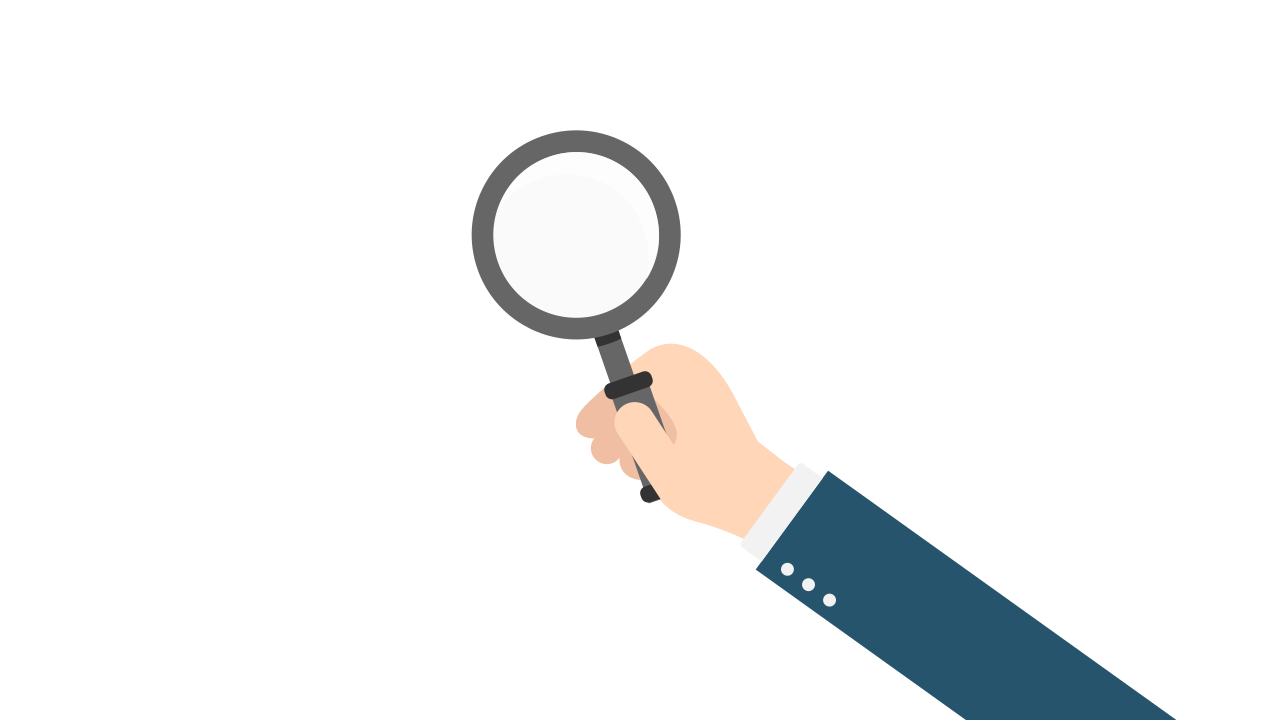 EXPECTATIONS
[Speaker Notes: Taking CARE of…]
Coaches’ Reminders
[Speaker Notes: Shared Folders? 
Welch
Bailey
Sullivan
Mulcahey
North Brookfield 
STEM
Callahan]
Agenda & Coaches' Tasks
LEGEND
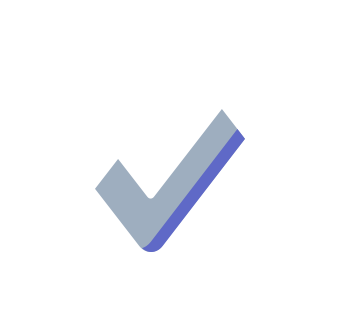 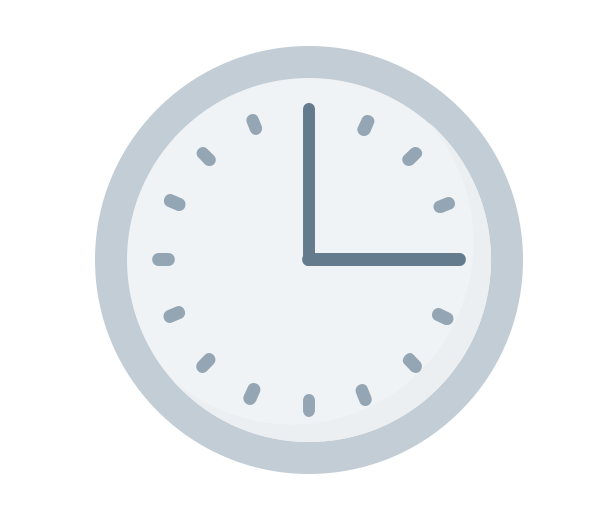 Example
Timing
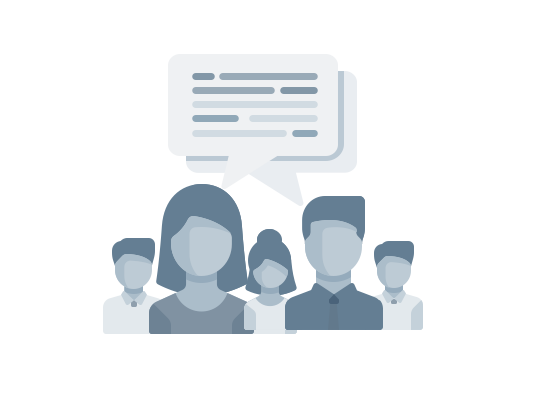 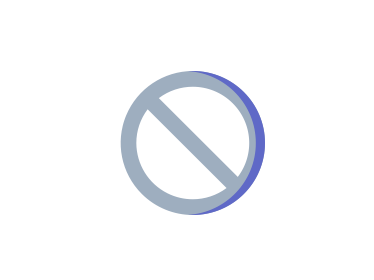 Activity
Non-example
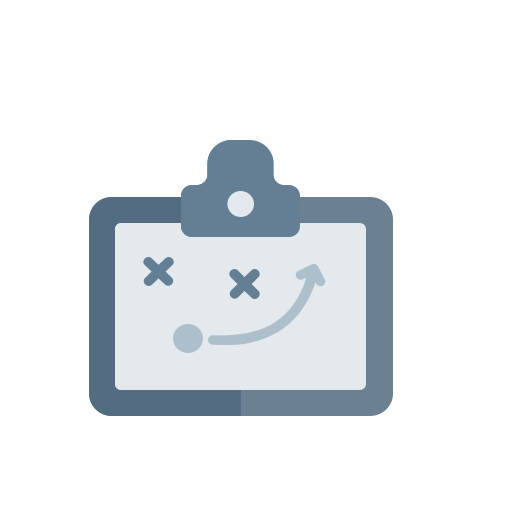 Guidelines
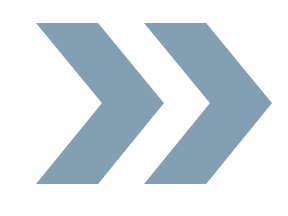 Preview
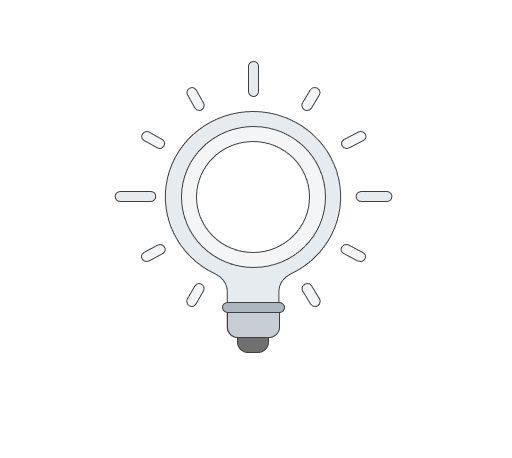 Big Idea
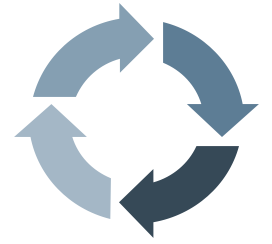 Review
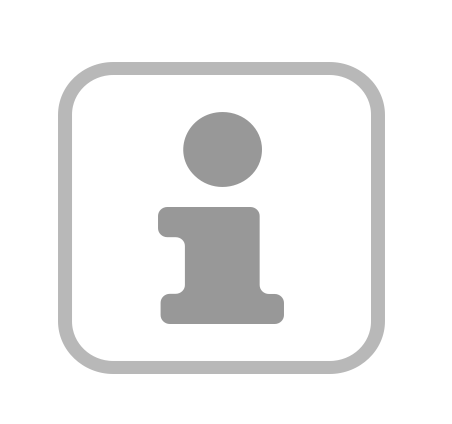 Organization
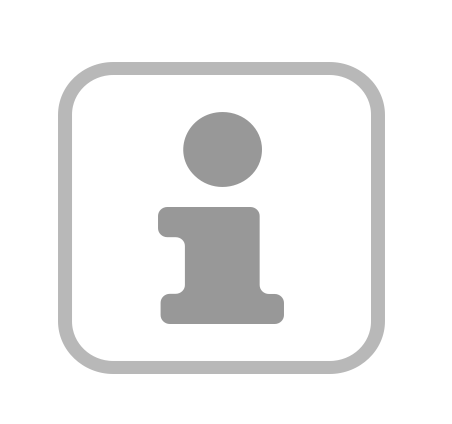 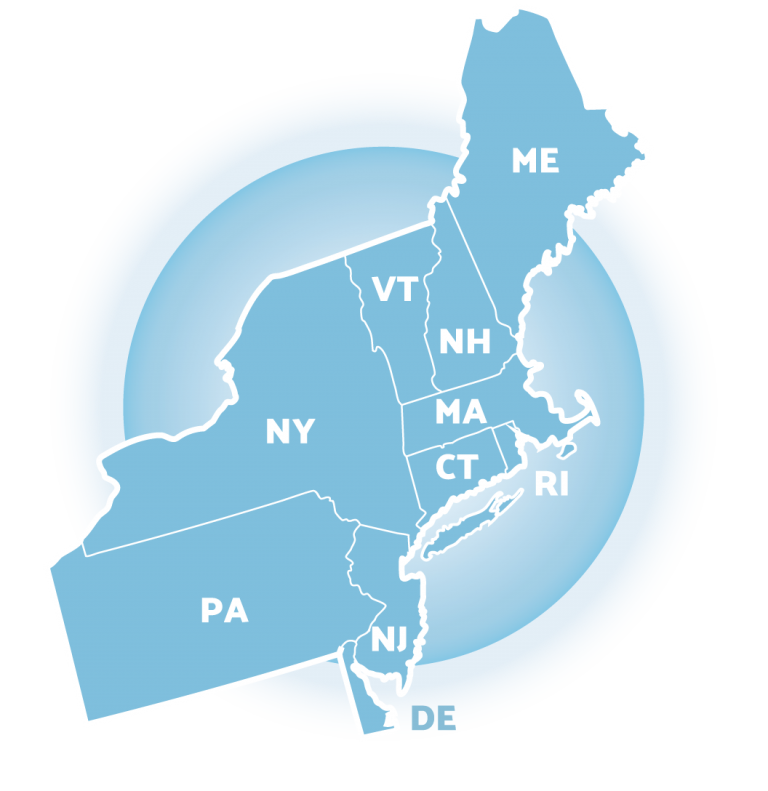 Glows & Grows:Step 2 Process for Identifying Students
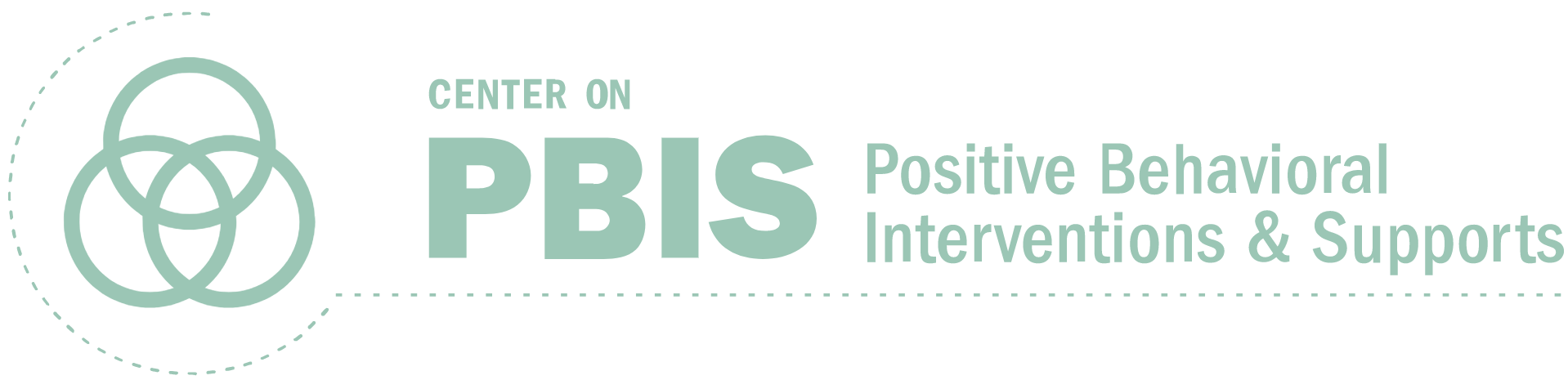 GETTING STARTED WITH Tier 2
Establish a representative T2 leadership team
1
Develop an equitable process for matching student need to practices
6
Develop a collaborative process for identifying students
2
Develop a process for progress monitoring, data-based decision rules
7
Evaluate, select and adopt culturally appropriate tier 2 practices
3
Develop procedures for modifying/ adjusting implementation
8
Develop a process to install selected practices
4
Develop evaluation routines for fidelity and outcome data
9
Develop procedures to train staff and students; partner with families and community
5
Document and share routines, practices, and policies
10
[Speaker Notes: COACHES: 
Seeing all of these steps can be uncomfortable or overwhelming – the goal is to walk away with an understanding of the elements and need to prioritize time and resources to get the steps achieved over a period of time.]
SHARE: GLOWS & GROWS
What is something to celebrate (GLOW) & something you’re working on (GROW) related to:

Step 2.  Developing a collaborative process for identifying students 
	Did you develop a request for assistance (RFA) form?
	Did you establish decision rules based on existing data? 
	Did you identify “gaps” in the data needed to efficiently 	identify students? 

Step 3.  Evaluating and selecting Tier 2 interventions
	Have you completed your inventory? 
	Do some interventions need adjustments? 

ADD LINKS / details in the SHARED google slides
5 minutes
Whole Group
[Speaker Notes: https://docs.google.com/presentation/d/1_sSdWYwBCBe7a7vOkx29j4YxdRJ3xWfUHic32Anwyhg/edit?usp=sharing]
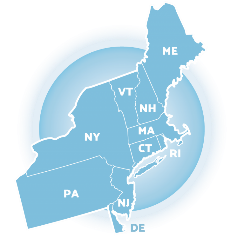 Interpreting the TFI and linking to Tier 2 Action Plan
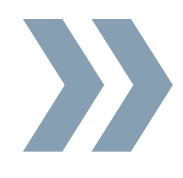 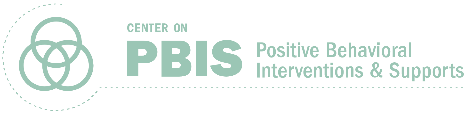 Baseline TFI Data
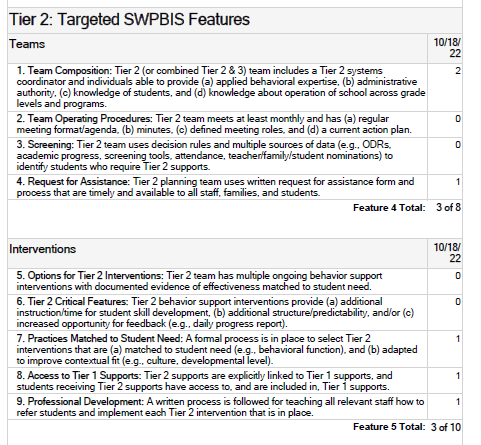 Generate a report 
Understand the numbers 
Put it into CONTEXT - “…IN THE BEGINNING”   

….Link to your action plan
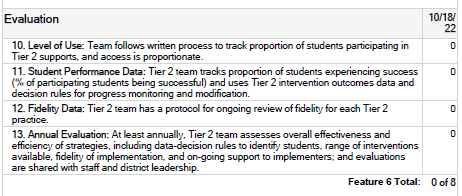 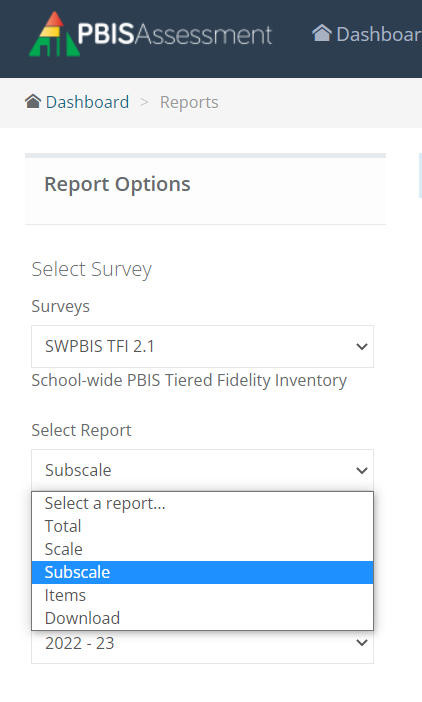 Where are we beginning?
“TOTAL” – not relevant 
“SCALE” = Tier Score 
“SUBSCALE” = percentage by scale for each Tier
ITEM ANALYSIS…. 0, 1, 2
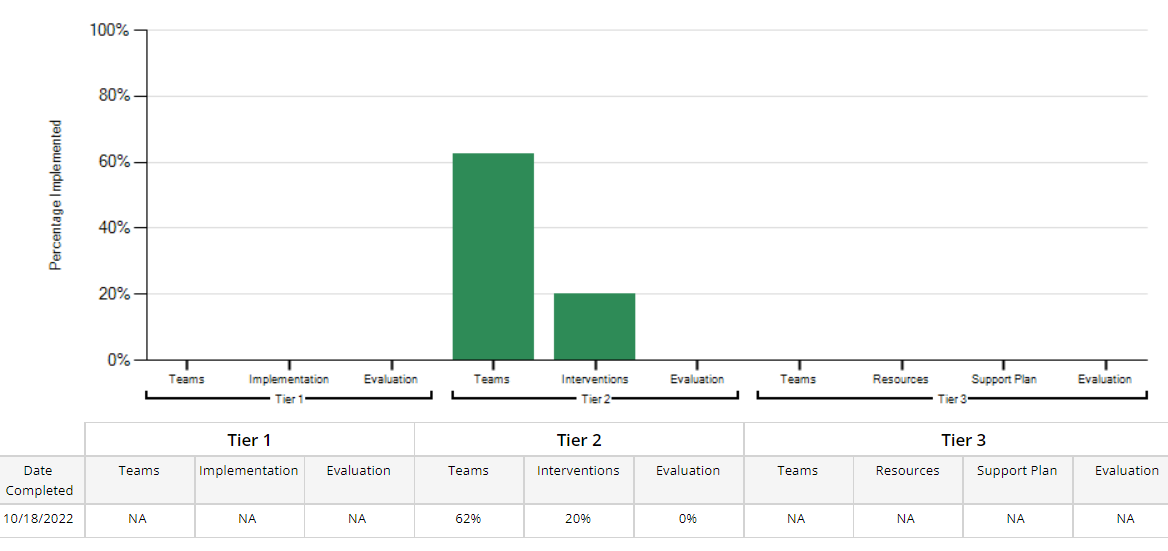 Where are we beginning?
SCALE SCORE – 25%

SUBSCALE - 
TEAMS (SYSTEMS) = 44%! 
INTERVENTIONS (PRACTICES)
EVALUATION (DATA)
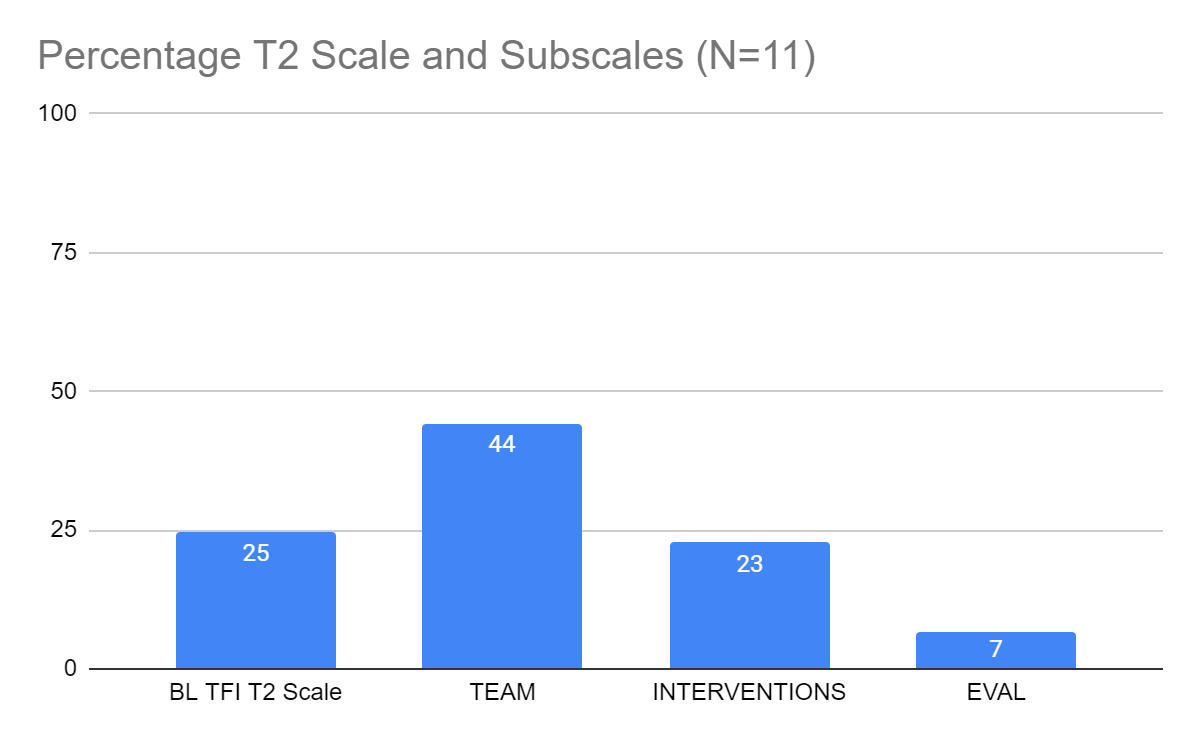 Where are we beginning?
3. Screening: Tier 2 team uses decision rules and multiple sources of data (e.g., ODRs, academic progress, screening tools, attendance, teacher/family/student nominations) to identify students who require Tier 2 supports.

4. Request for Assistance: Tier 2 planning team uses written request for assistance form and process that are timely and available to all staff, families, and students.
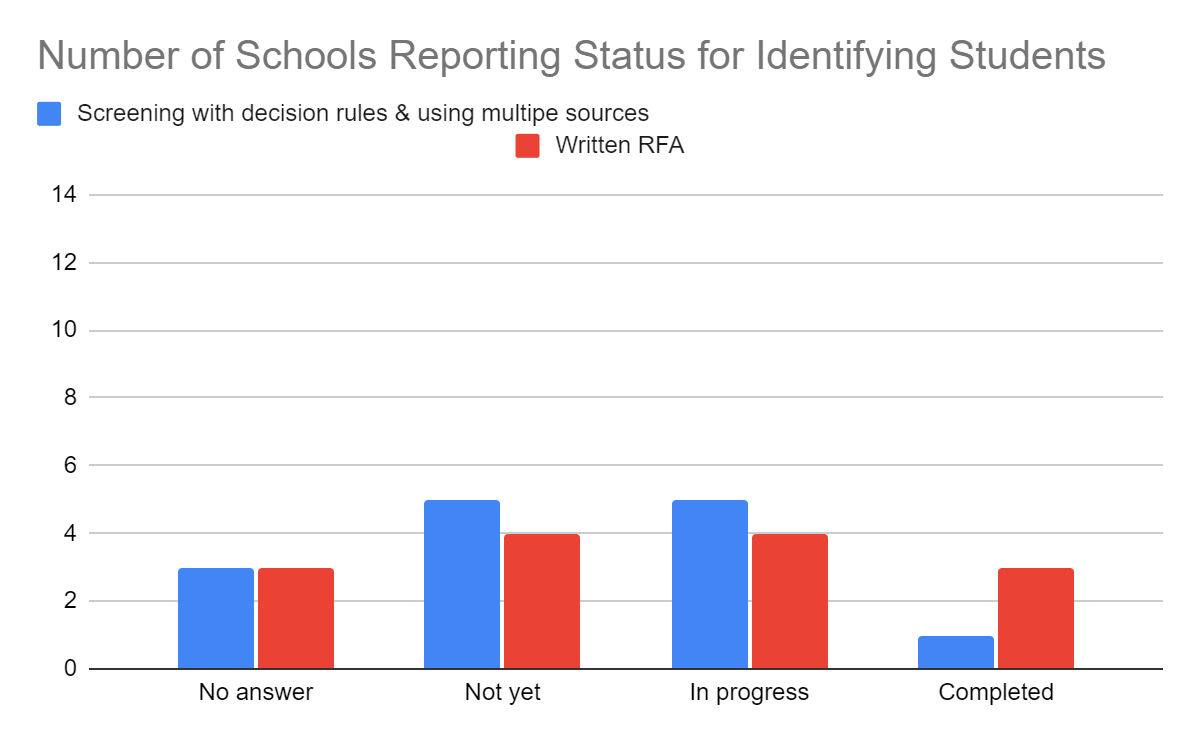 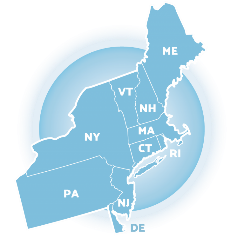 Step 2: Develop a collaborative process for identifying  students (Part 2)
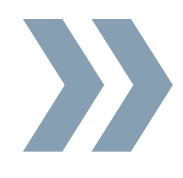 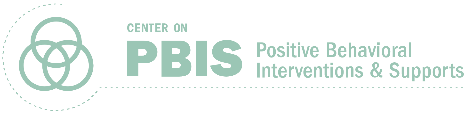 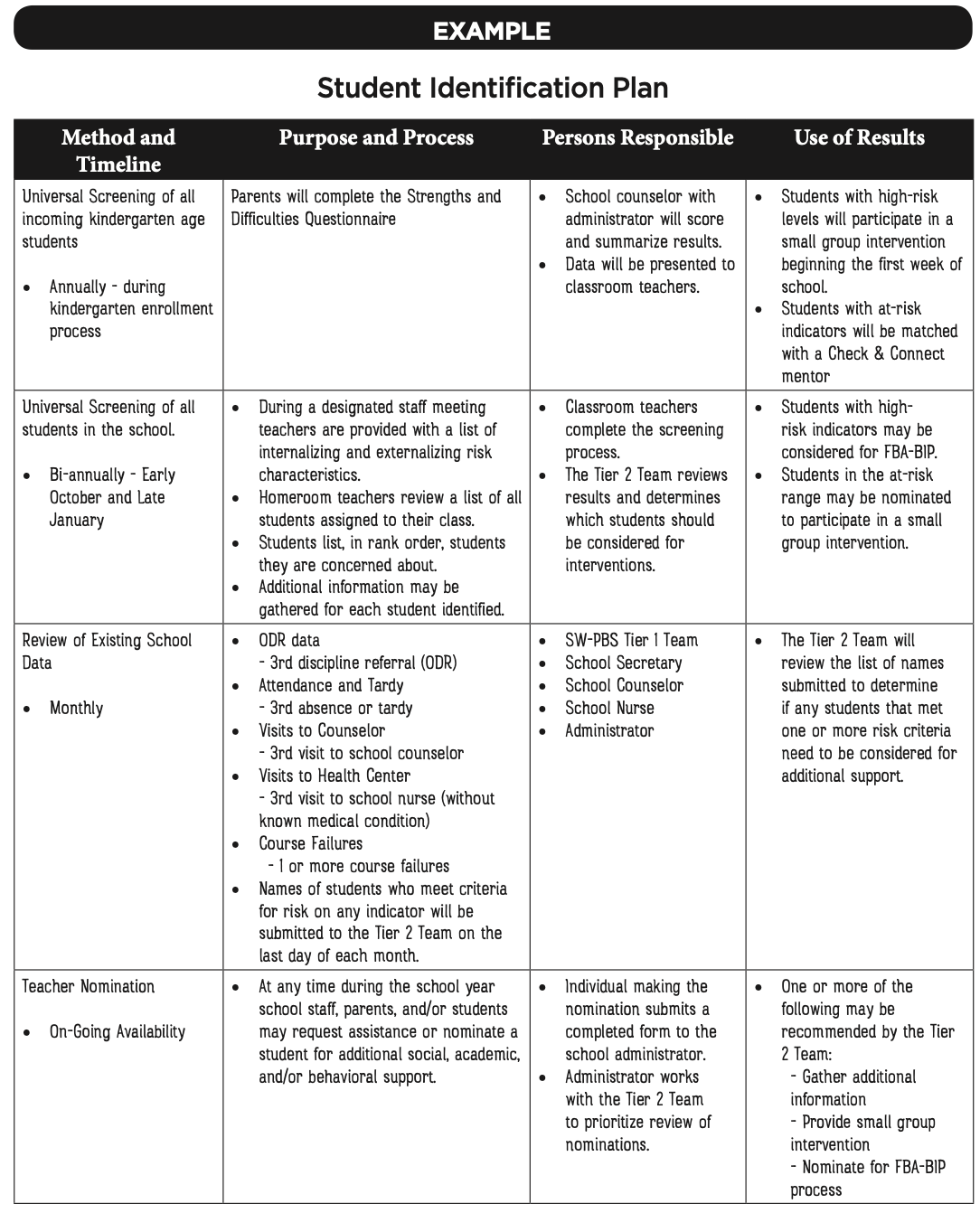 Student Identification Plan: Critical Features
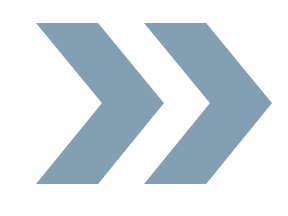 Methods for Identification
What did you decide to focus on first?
Screening
Nomination
Data Decision Rules
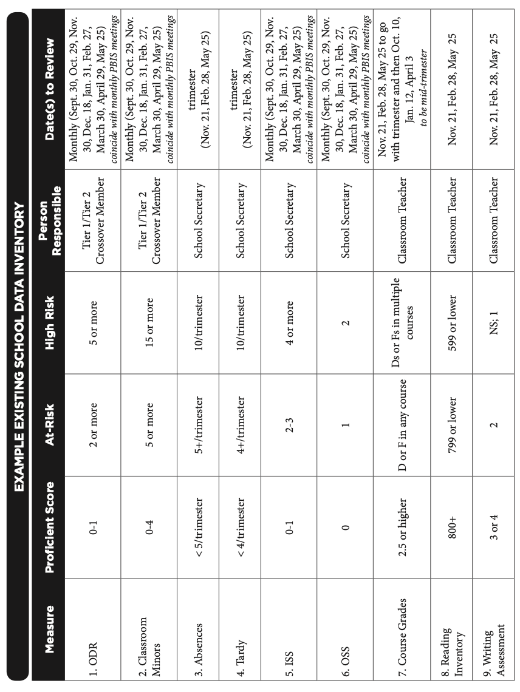 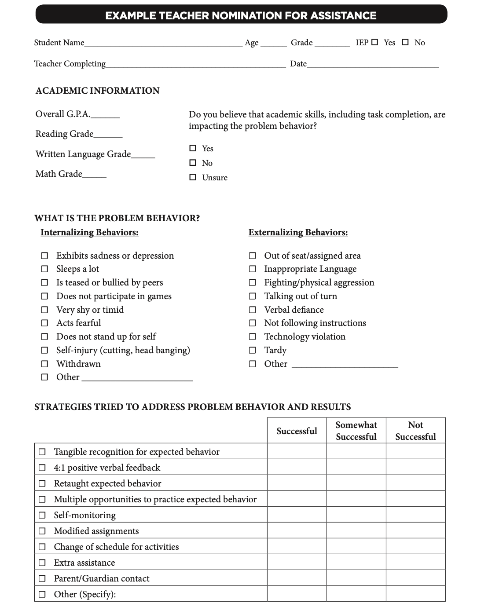 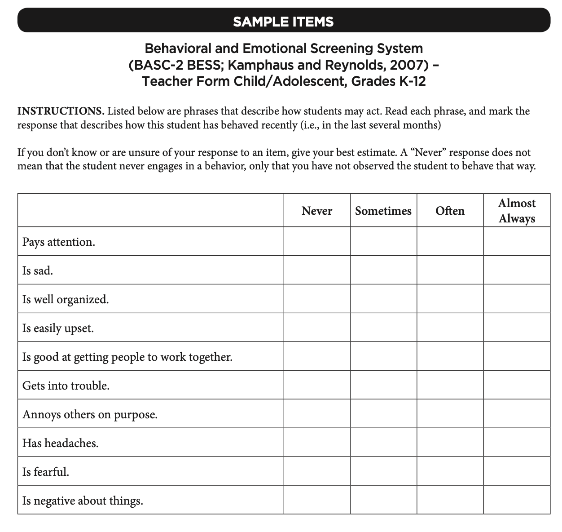 Do we have something simple?
What are some of our data sources?
Is the school using a universal screener?
Data
Request for Assistance
Available to staff, students, and families
Teacher Nomination Form
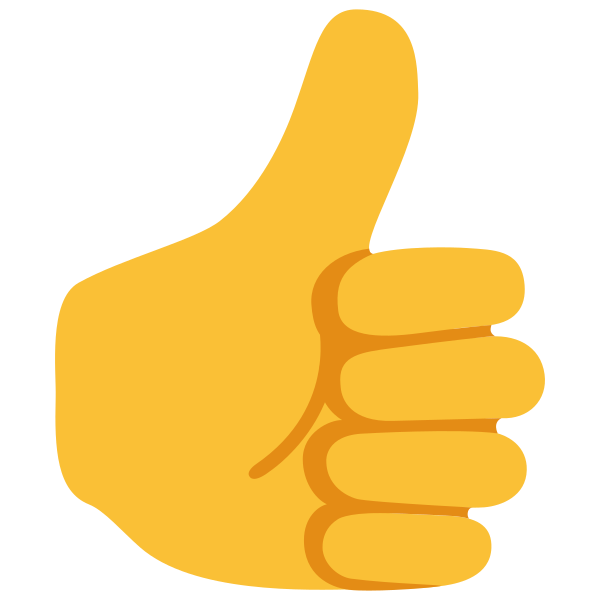 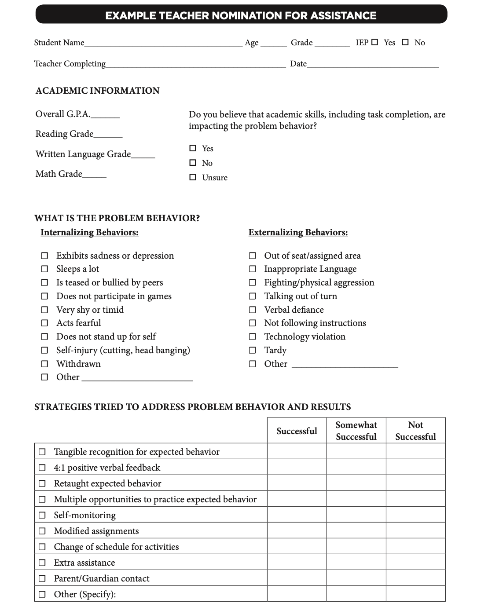 Grade Level Nomination Form
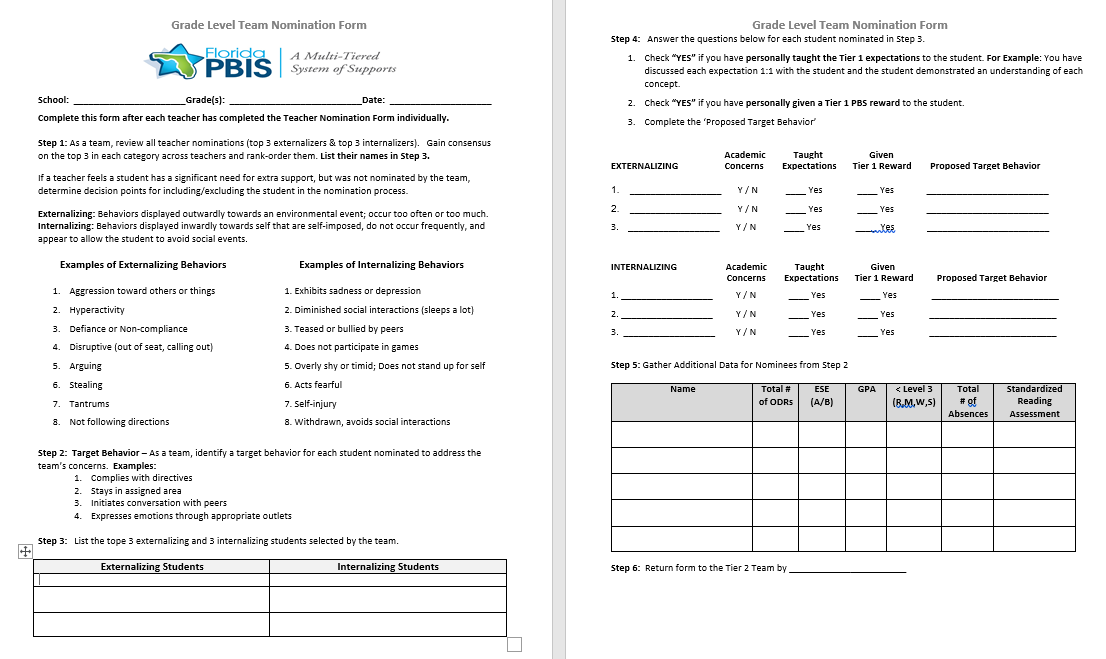 Adapted Nomination Form
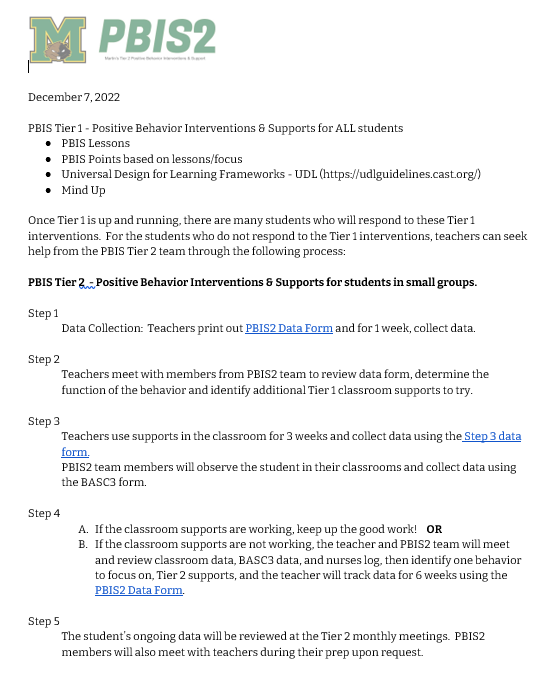 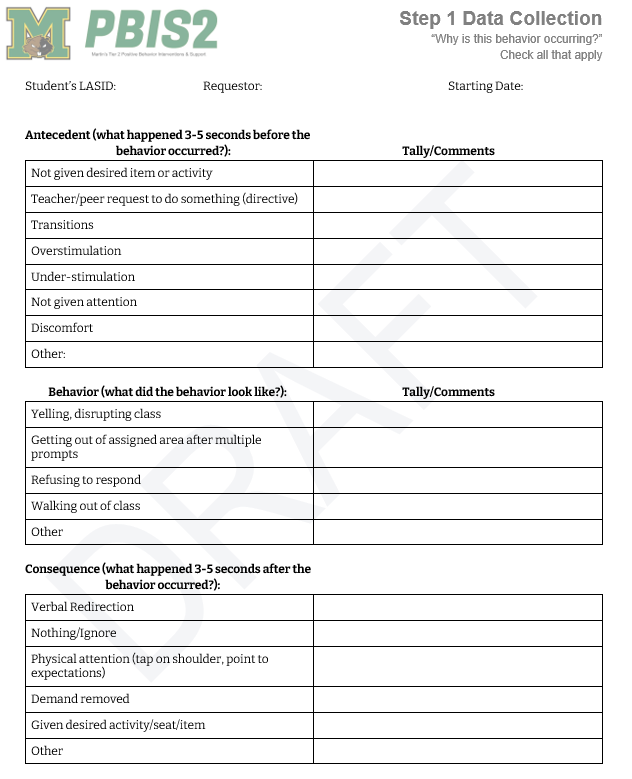 ACTIVITY: Request for Assistance Form
Where are we? 
0.   Form not yet developed 
Form developed, but not yet rolled out with staff training 
Form developed, staff have been trained, and there is a process in place to respond to referrals
2 minutes
Poll / discussion
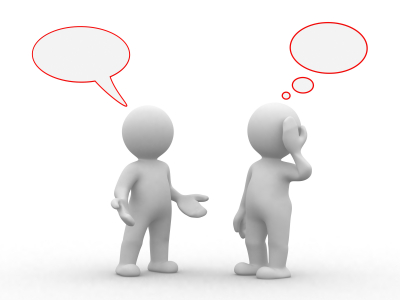 Request for Assistance Process
Timelines Determined

Nomination decisions 
~10 days
Providing supports to students 
~30 days
Family notification if child is nominated (who, what, how)
What is Needed?

Staff training  
Decision rules 
Procedures if teacher requests for support exceed resources
Staff notification of students receiving support
What systems are in place?
[Speaker Notes: Rationale:
All staff need to be trained on the purpose, how to participate in the process, and how to complete the nomination form. 

Trainer’s Notes:
Ask the audience:
What are going to be the decision rules for determining the how and what the student needs? 
How are staff going to be notified of students receiving supports?  How will they support those supports? (communication / feedback loop)
Does the district have a policy for family notification? (e.g., notification vs opting in or out)]
DISCUSSION: Request for Assistance Process
What procedures need to be standardized for reviewing requests, notifying staff and families?
How will you share/revise this with your team, and then get feedback from staff?
5 minutes
Action Plan
Data
Using Existing Data Sources to Identify Students
Starting to develop decision rules across data sources
Data Decision Rules
Must be contextually & culturally appropriate
What works in one school may not work in another!
Should be established to guide both entry to and exit from Tier 2 supports
Consider:
Current needs of students in the school
Available resources
Existing programs
Feasibility of starting new programs
Capacity to implement interventions
EXAMPLE
[Speaker Notes: Sample decision rules across academic and behavioral sources of data; needs to fit context

Office discipline referrals, with teacher referral backed by absences or SAEBRS.  We talked about using nurse/counselor visits we aren't there yet.  Our academics are monitored for our WIN blocks, kids are put into 6 to 8 week intervention groups that happen T-F for 45 minutes daily.  They are strictly academic groups at this point but our academic data is being monitored there.]
GUIDING QUESTIONS: DATA SOURCES
Systems
What data sources do we already use and review? 
Do we need to add any additional sources? 
What about for this year?

Who will be responsible for collecting and summarizing these data? 

How often (once a month, once a quarter) will we review school-wide extant data?

Are there clear routines for timely response to requests for assistance?
ACTIVITY: Using Existing Data Sources to Identify Students in Need of Support
What data sources do you plan to review?
Have you established data decision rules with team members and discussed with administration? 
What help do you need?
3 minutes
Whole Group
Data
Screening
When are we ready to discuss this process?
RESOURCES
BRIEFS: 
Guidance for Systematic Screening: Lessons Learned from Practitioners
Selecting a Universal Screening Tool

COMPREHENSIVE GUIDES 
Best practices for Universal SEB Screening 
SEB and MH Screening
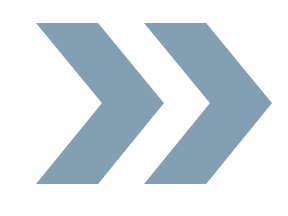 [Speaker Notes: RESOURCES all linked at :
https://sebacademy.edc.org/student-identification-process-resources

Center on PBIS | Resource: Guidance for Systematic Screening: Lessons Learned from Practitioners

https://sebacademy.edc.org/sites/default/files/2022-12/Best%20Practices%20for%20universal%20SEB%20screening.pdf]
Practice
PRACTICE (checking in)
Top Interventions
ACTIVITY: Targeted Systems Planner (Part 1)
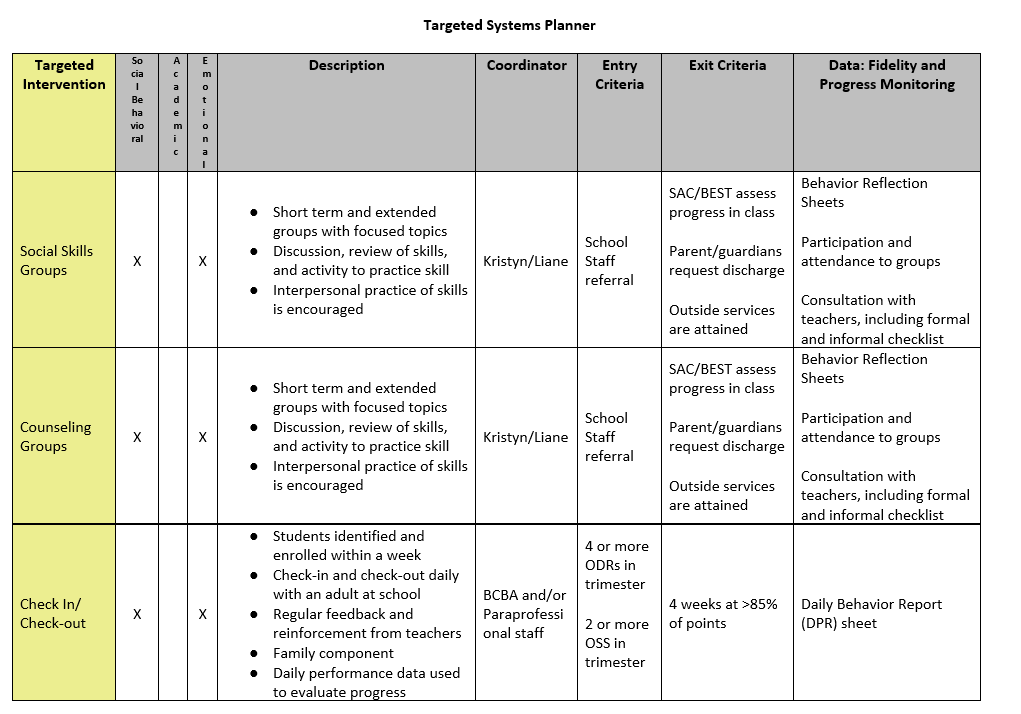 Where are we? 
0.   Form not yet started 
Form started, but additional time or suggestions needed  
Form drafted and ready for feedback 
2 minutes
Poll / discussion
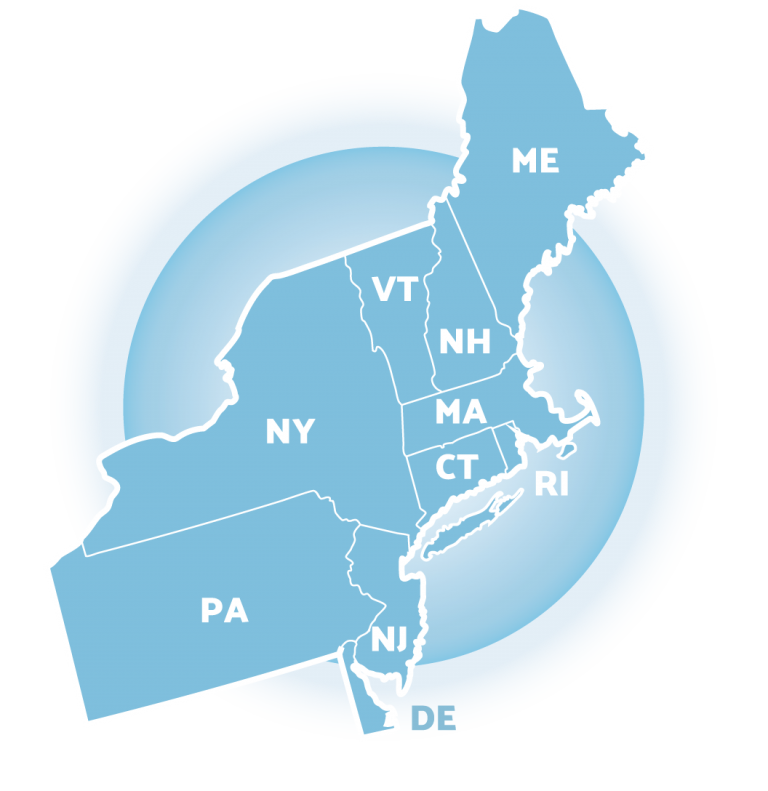 Looking Ahead:January Team Training
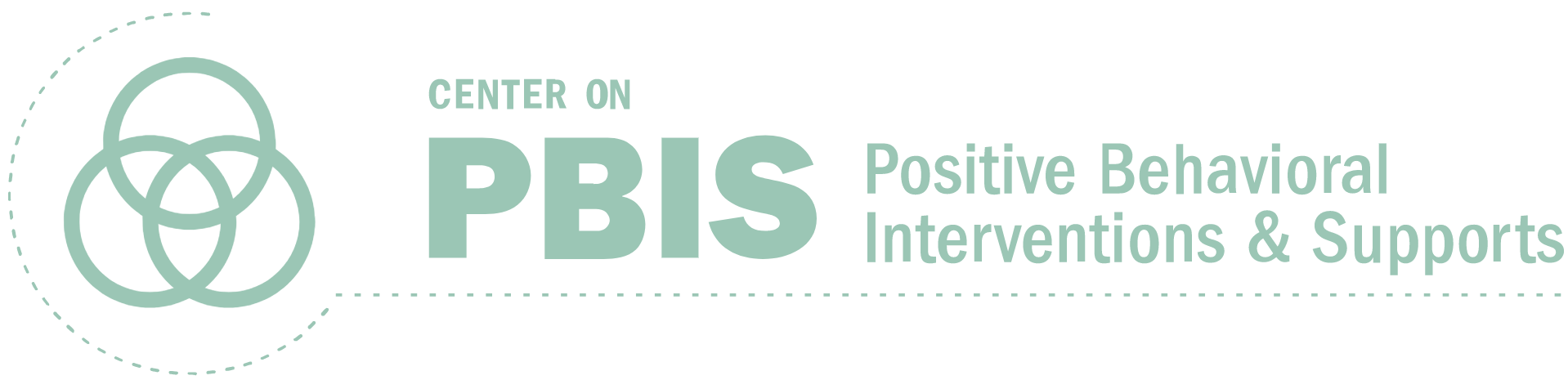 IN PERSON TEAM TRAINING
Questions? 
Concerns? 
Coverage?
January 19th 9-3pm (Courtyard Boston Marlborough)
(75 Felton Street, Marlborough)
INSTALLING TIER 2 PRACTICES  - Understanding the Critical Features: 
Check in Check Out (CICO)
Check and Connect (Mentoring with Monitoring)
SAIG – Social Academic Instructional Groups 
Social / Emotional Skills 
REP – Resilience Education Program (CBT+CICO)

Part 2 of Targeted Intervention Organizer – Matching Intervention to Need
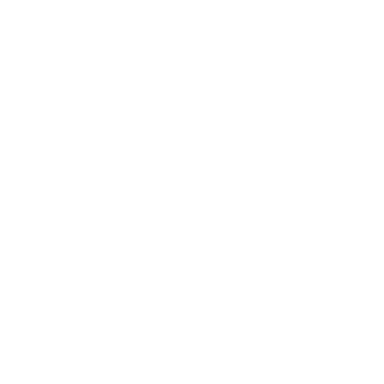 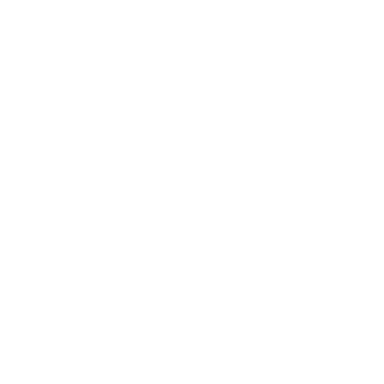 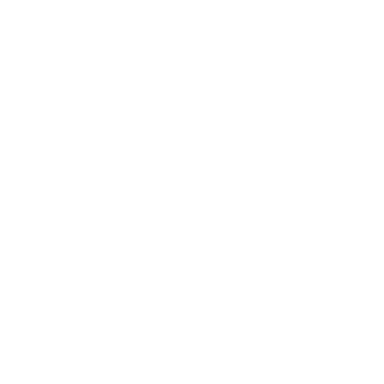 [Speaker Notes: TEAM TRAINING LOCATION: 
Courtyard Boston Marlborough75 Felton Street Marlborough, MA 01752

CRITICAL FEATURES: 
Tier 2 behavior support interventions provide (a) additional instruction/time for student skill development, (b) additional structure/predictability, and/or (c) increased opportunity for feedback (e.g., daily progress report).]
Check-In, Check-Out:  T2 Exemplar
CICO Video
CICO Practice Features:
Increased positive adult contact and structure
Embedded social skills training
Direct link to school-wide behavioral goals and expectations
Frequent feedback
Daily home-school communication
Positive reinforcement contingent on meeting behavioral goals
Match to function = access to ATTENTION 
Can be slightly modified based on student need or response
Technical Assistance (TA) time
[Speaker Notes: IF YOU HAVE NOT PARTICIPATED IN TA yet, please make a point to schedule this for January. 

Reminder: 
Fall, Winter (Dec, Jan, Feb), and Spring TA (in addition to team TFI if time allows)]
Agenda & Coaches' Tasks
CONTACT INFORMATION: 
Marcie Handler 
mwhandler@gmail.com

Katie Meyer 
Katherine.meyer@uconn.edu
EVALUATION
Please remember to complete the evaluation to receive your Certificate of Attendance!
[Speaker Notes: Evaluation Link 
https://edc.co1.qualtrics.com/jfe/form/SV_cBF9GI7gVEBsfSC]